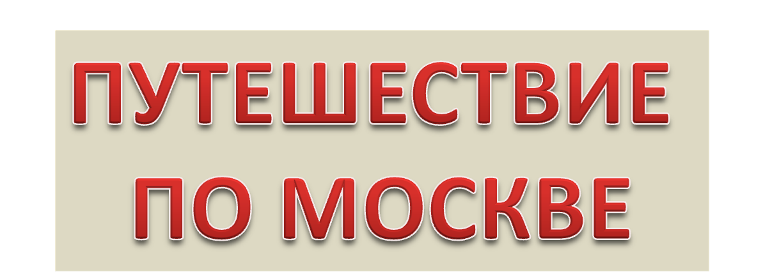 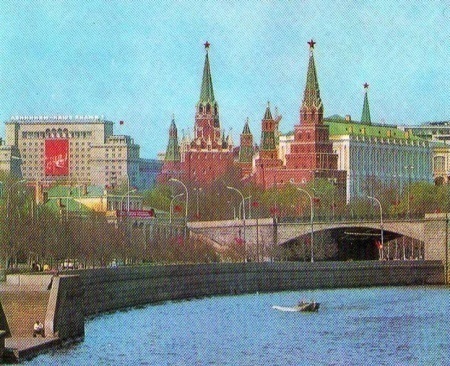 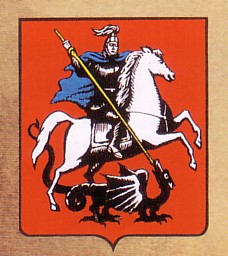 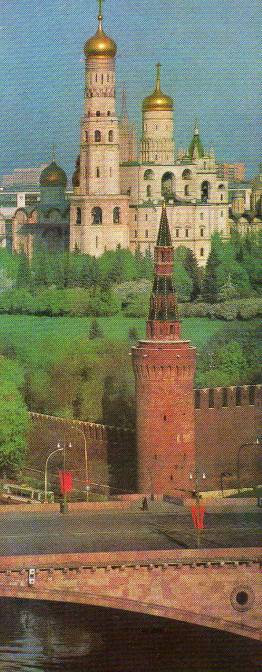 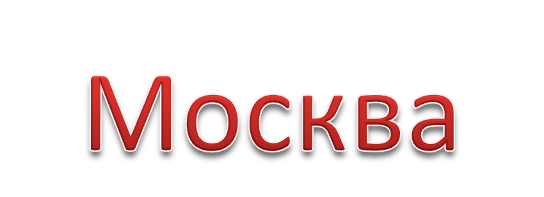 Москва… Как много в этом звуке
Для сердца русского слилось!
Как много в нем отозвалось!
                                     А.С.Пушкин
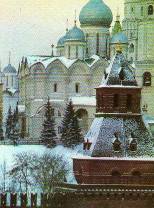 Московский Кремль
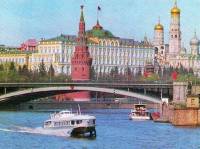 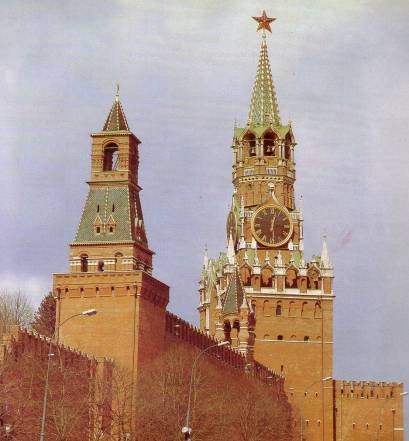 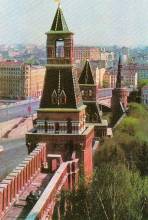 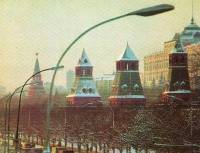 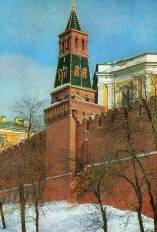 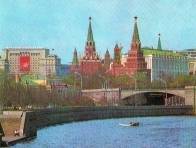 Московский Кремль – исторический и государственный центр Москвы. Он включает в себя двадцать башен, каждая из которых имеет свое особое название по месту расположения или своему назначению.
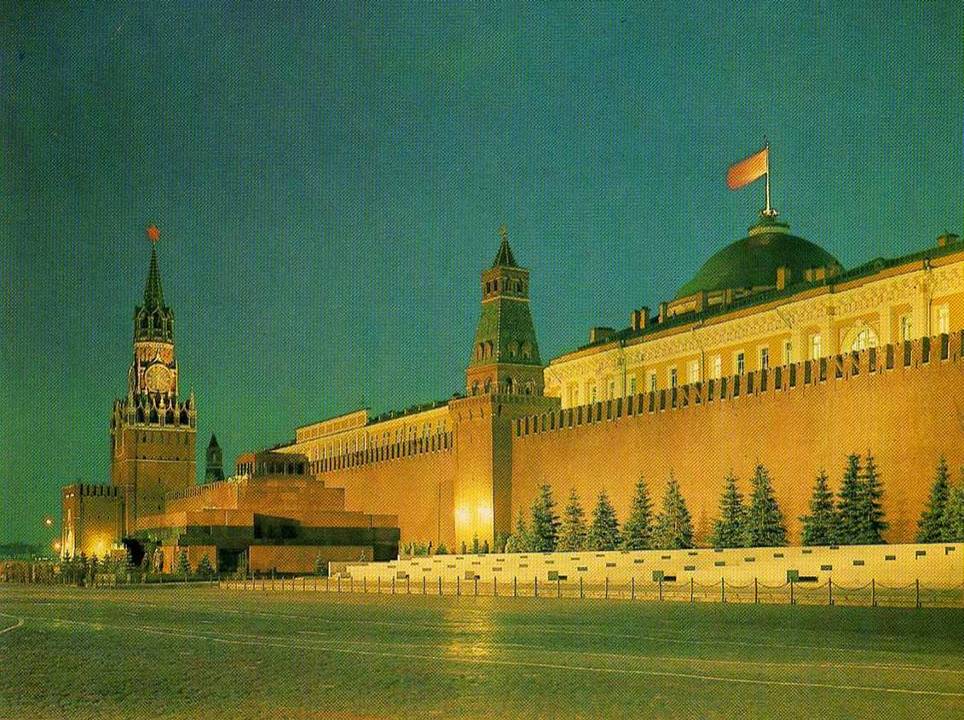 Красная площадь
Главная площадь Москвы в разные времена называлась по-разному. Была она Троицкой, Великим Торгом. Площадь с годами становилась все просторнее и краше. Народ дал ей новое название – Красная. А это значит красивая.
Соборная площадь
На площади возвышается колокольня , названная именем 
Ивана Великого.
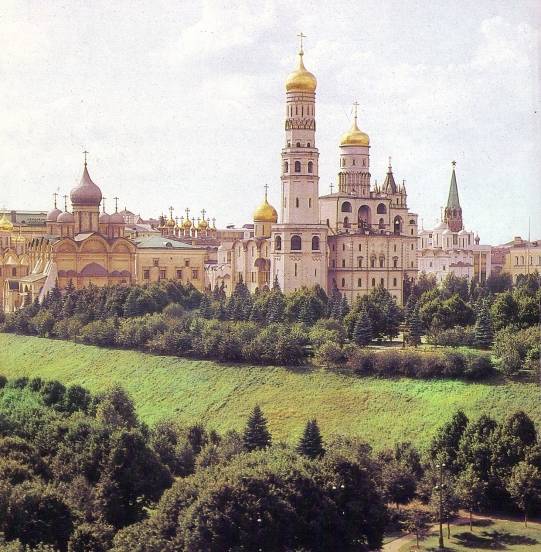 Успенский  собор
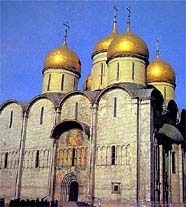 В Успенском соборе в торжественной обстановке венчались на царство цари. Русские воины, уходя в бой, клялись в Успенском соборе не пощадить жизни для защиты Москвы и отчизны.
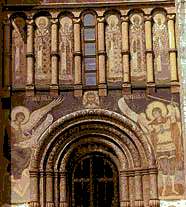 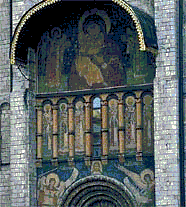 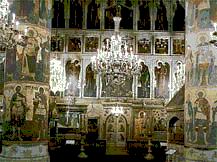 Благовещенский собор
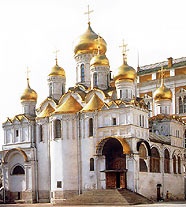 Построен псковскими зодчими в 1484году. Он был местом хранения великокняжеской и царской казны.
Архангельский собор
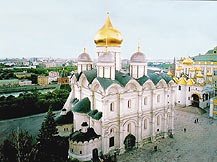 Архангельский собор Московского Кремля был возведен в 1505-1508 гг. в честь архангела Михаила.
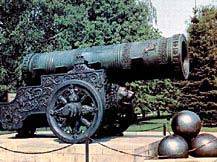 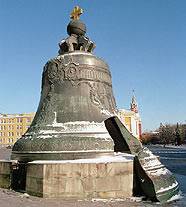 У подножия колокольни Иван Великий находится Царь-колокол, отлитый из бронзы и Царь – пушка.
Оружейная палата
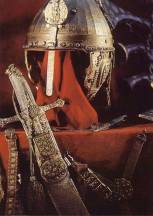 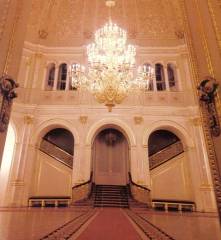 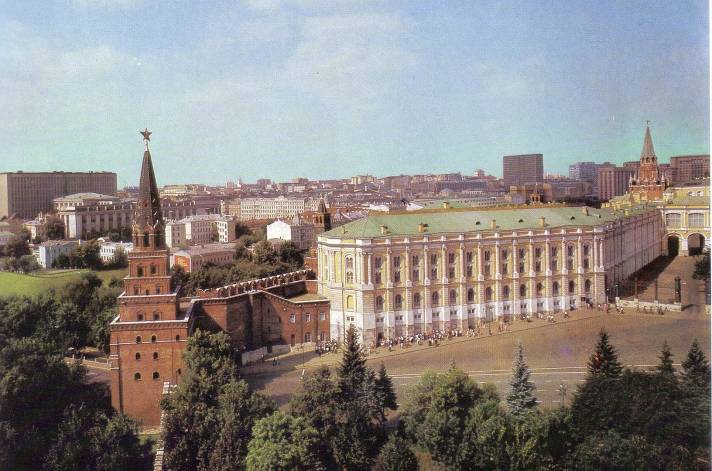 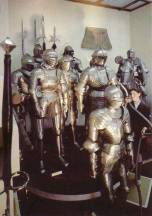 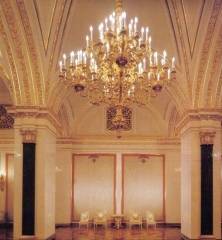 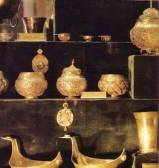 Центральное государственное учреждение в России, в 16 — нач. 18 вв. — место изготовления, закупки и хранения оружия, драгоценностей, предметов дворцового обихода.
Новодевичий монастырь
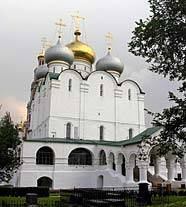 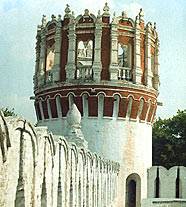 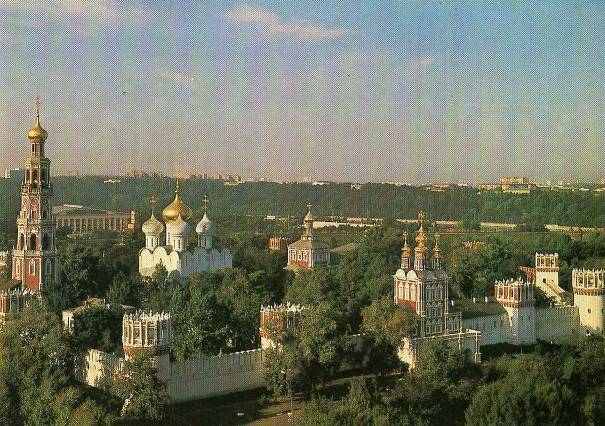 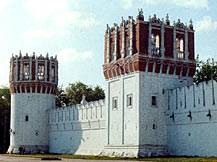 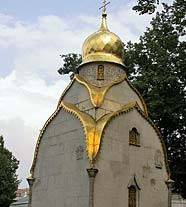 Одним из красивейших московских монастырей является Новодевичий женский монастырь. Монастырь расположен на берегу Москвы-реки, в четырех километрах от Кремля.
Храм Василия Блаженного
Построен как памятник победам в войне за покорение Казанского и Астраханского царств в 1552-1554 годах. Между четырьмя осевыми расположены меньшие по высоте; и те и другие увенчаны луковичными главами. Центральный храм посвящен празднику Покрова Богоматери, дню, когда Казань была взята приступом, и дал имя всему собору.
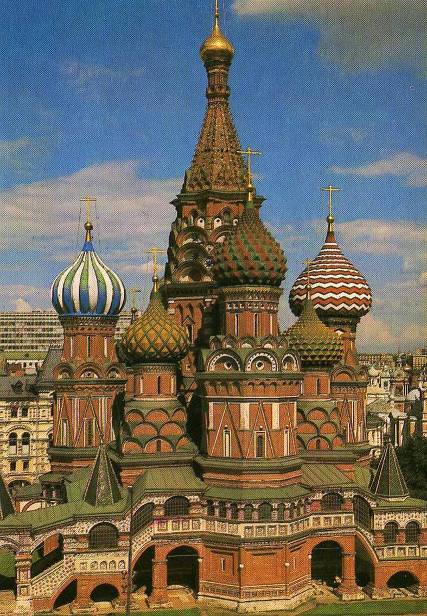 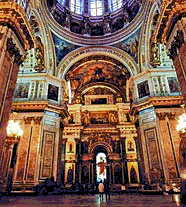 Храм Христа Спасителя
На Руси издавна повелось в честь побед русских воинов возводить храмы и соборы. Это были своего рода памятники воинской славы.
Высота храма от основания до купола – более 103-х метров. На мраморных плитах были выбиты имена павших за Отечество героев 1812 года.
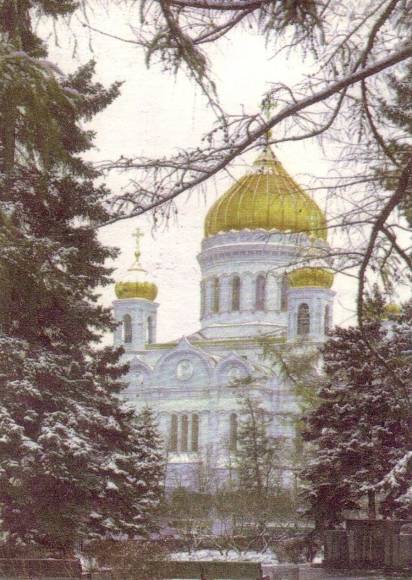 Третьяковская галерея
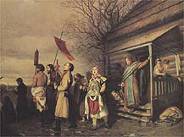 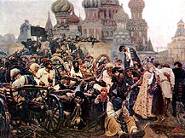 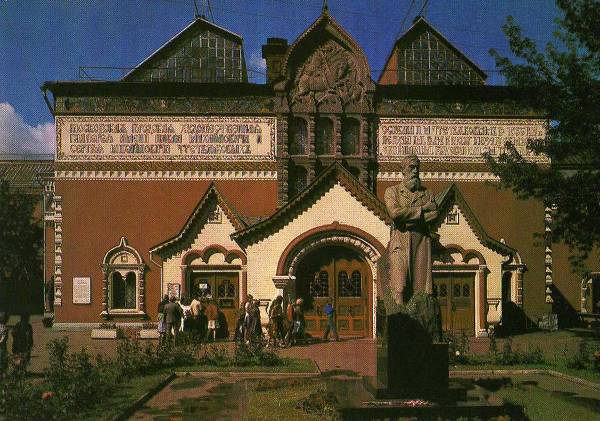 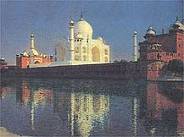 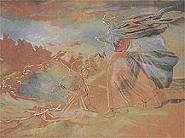 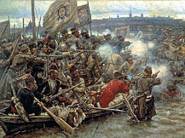 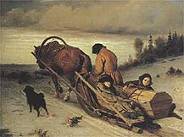 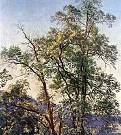 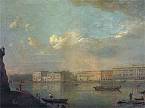 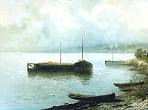 Основатель знаменитой сокровищницы русской живописи в Москве - Павел Михайлович Третьяков. Свои приобретения он делал на выставках и непосредственно в мастерских художников . Ныне в Третьяковской галерее хранится около 47 тыс. произведений искусства.